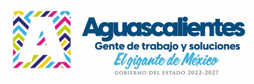 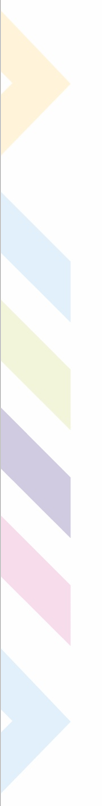 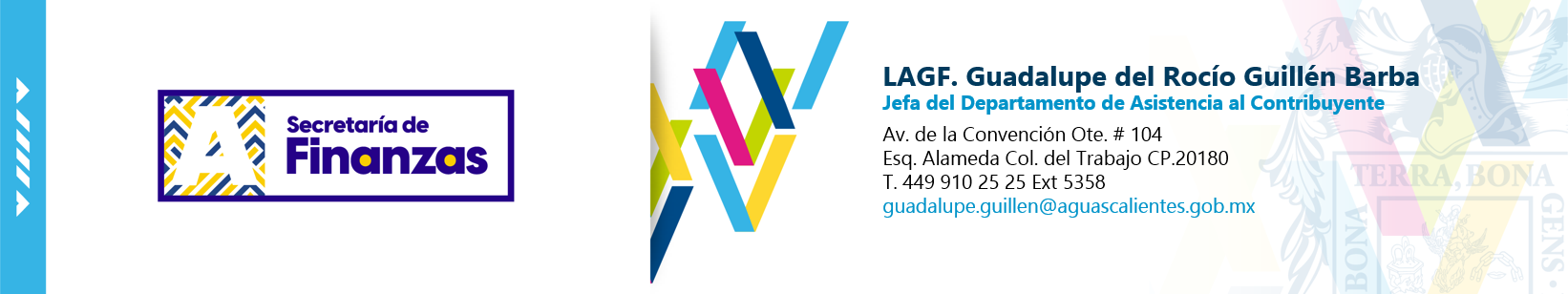 GUÍA DE INSCRIPCIÓN EN LÍNEA 
Padrón Estatal de Contribuyentes
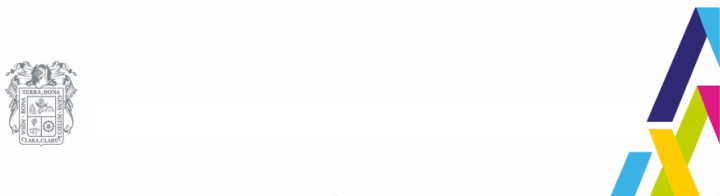 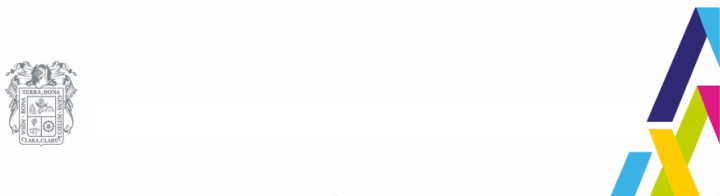 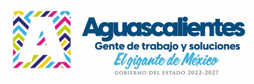 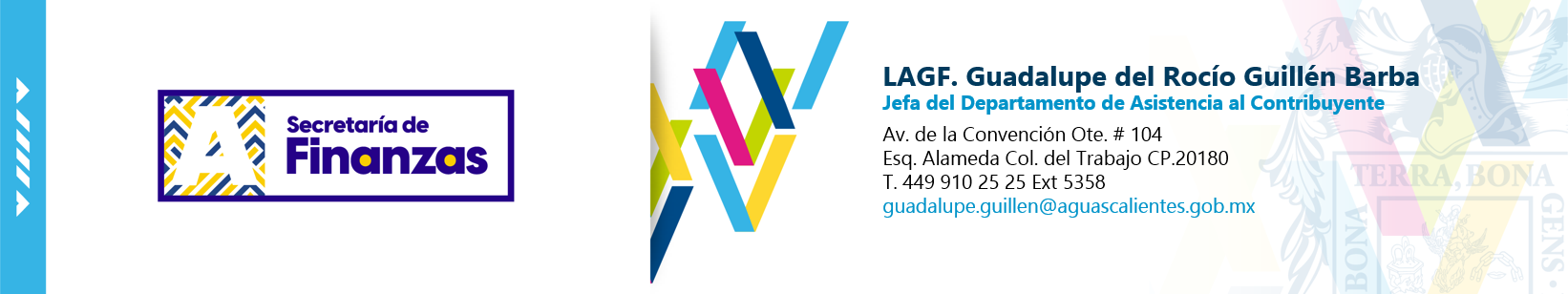 Paso 1. Ingresar a la pagina oficial de Gobierno del Estado de Aguascalientes:
www.aguascalients.gob.mx
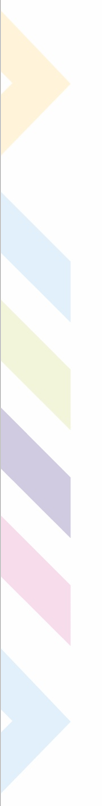 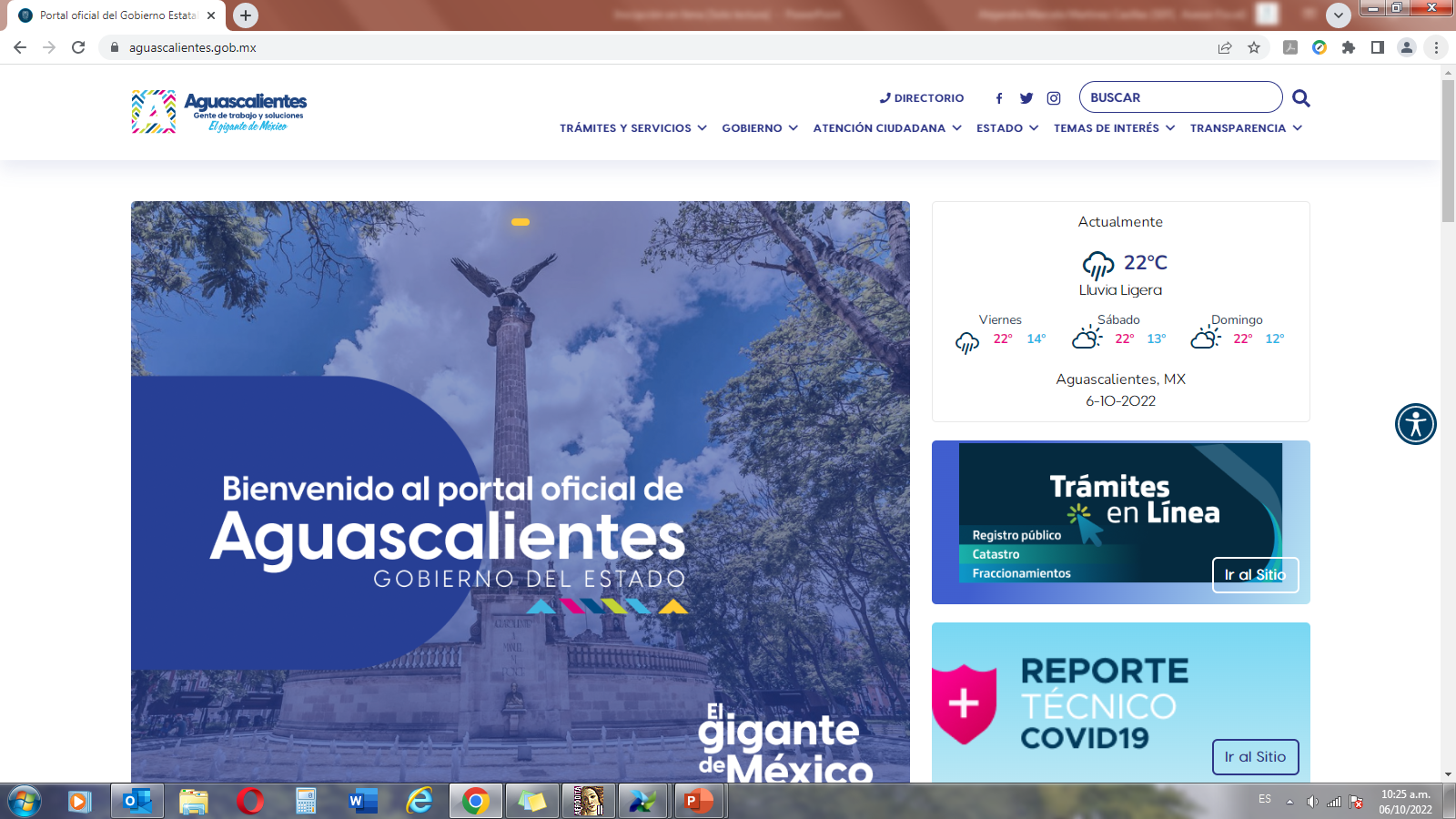 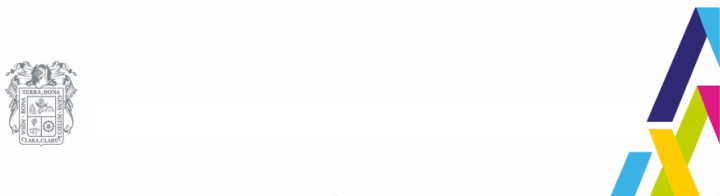 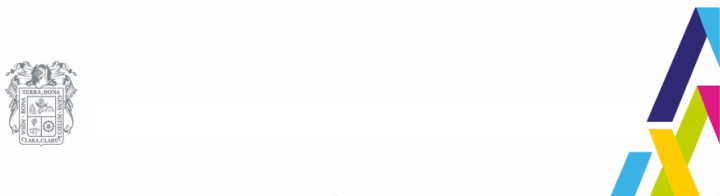 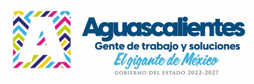 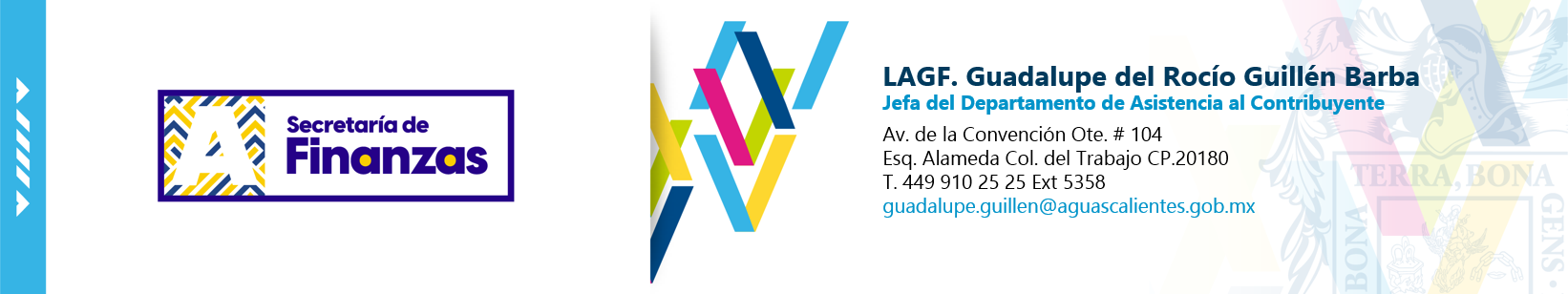 Paso 2. Ubique el apartado TRÁMITES Y SERVICIOS y seleccione la opción PAGO DE IMPUESTOS
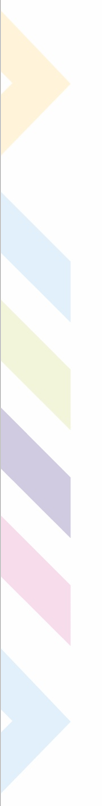 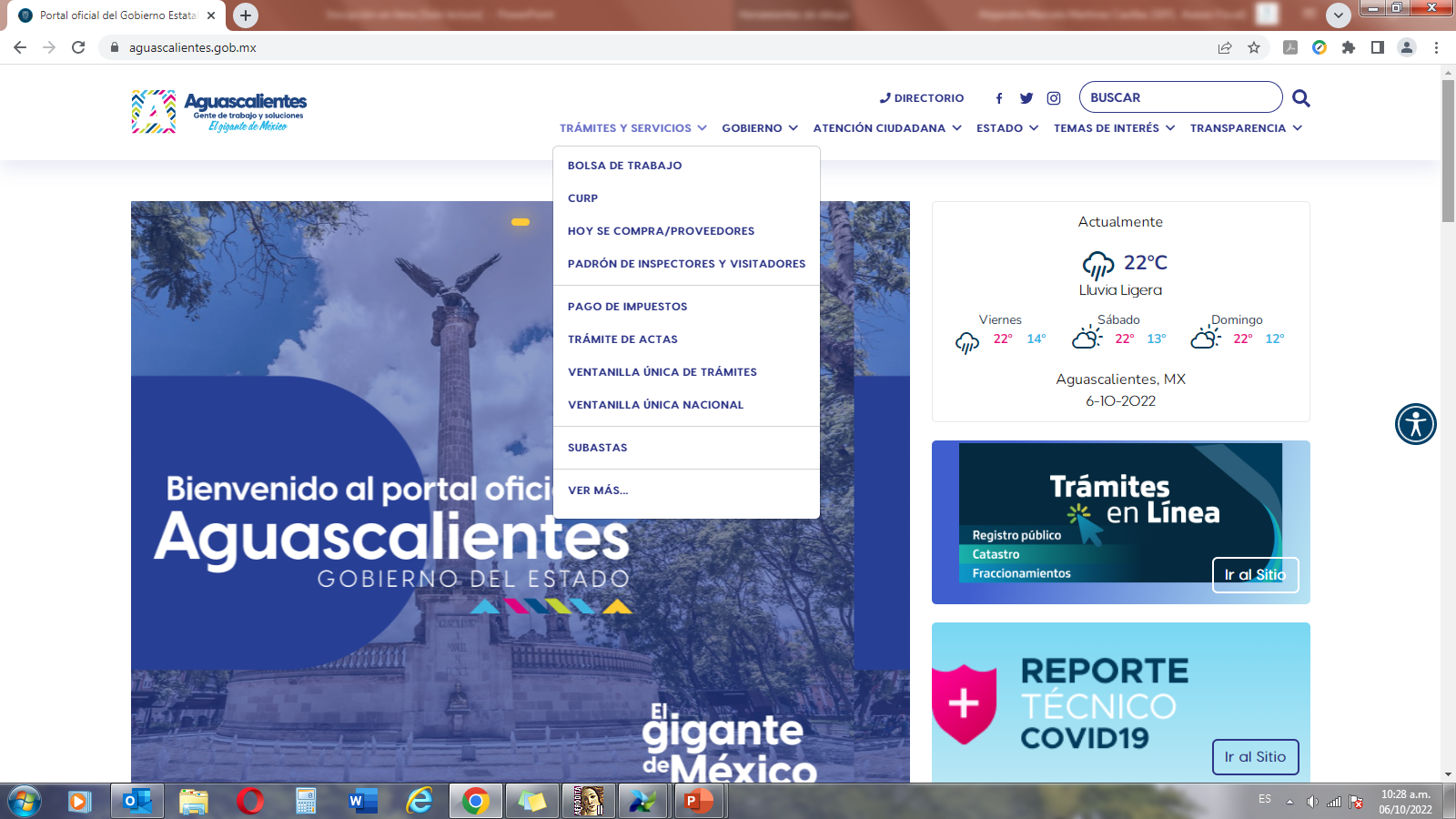 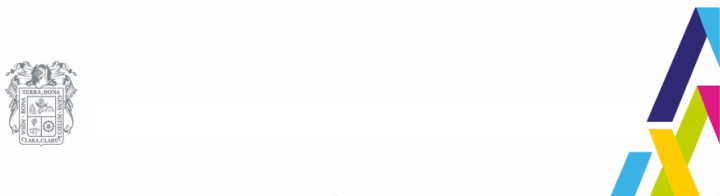 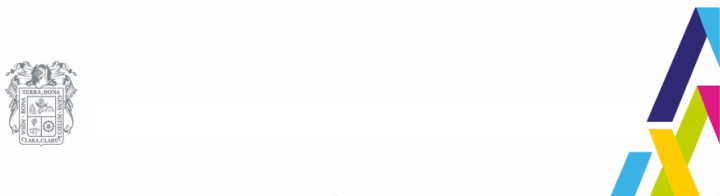 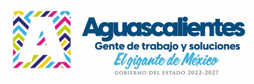 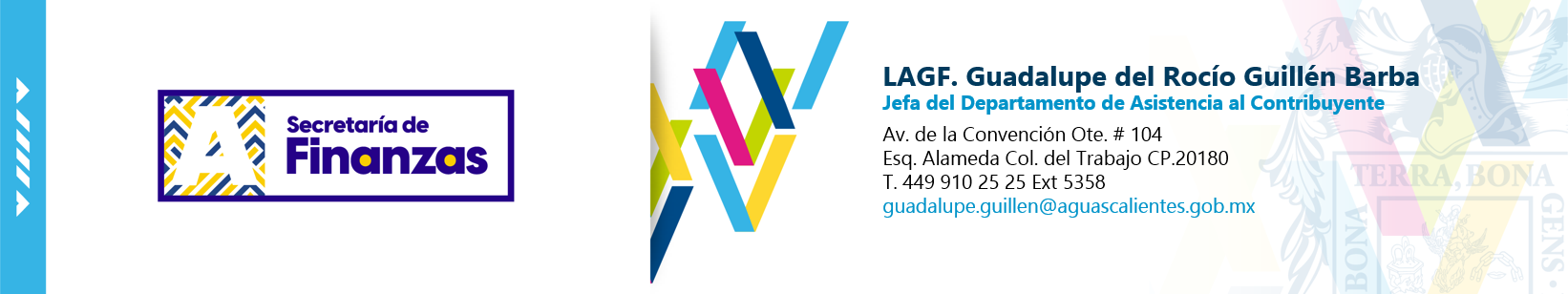 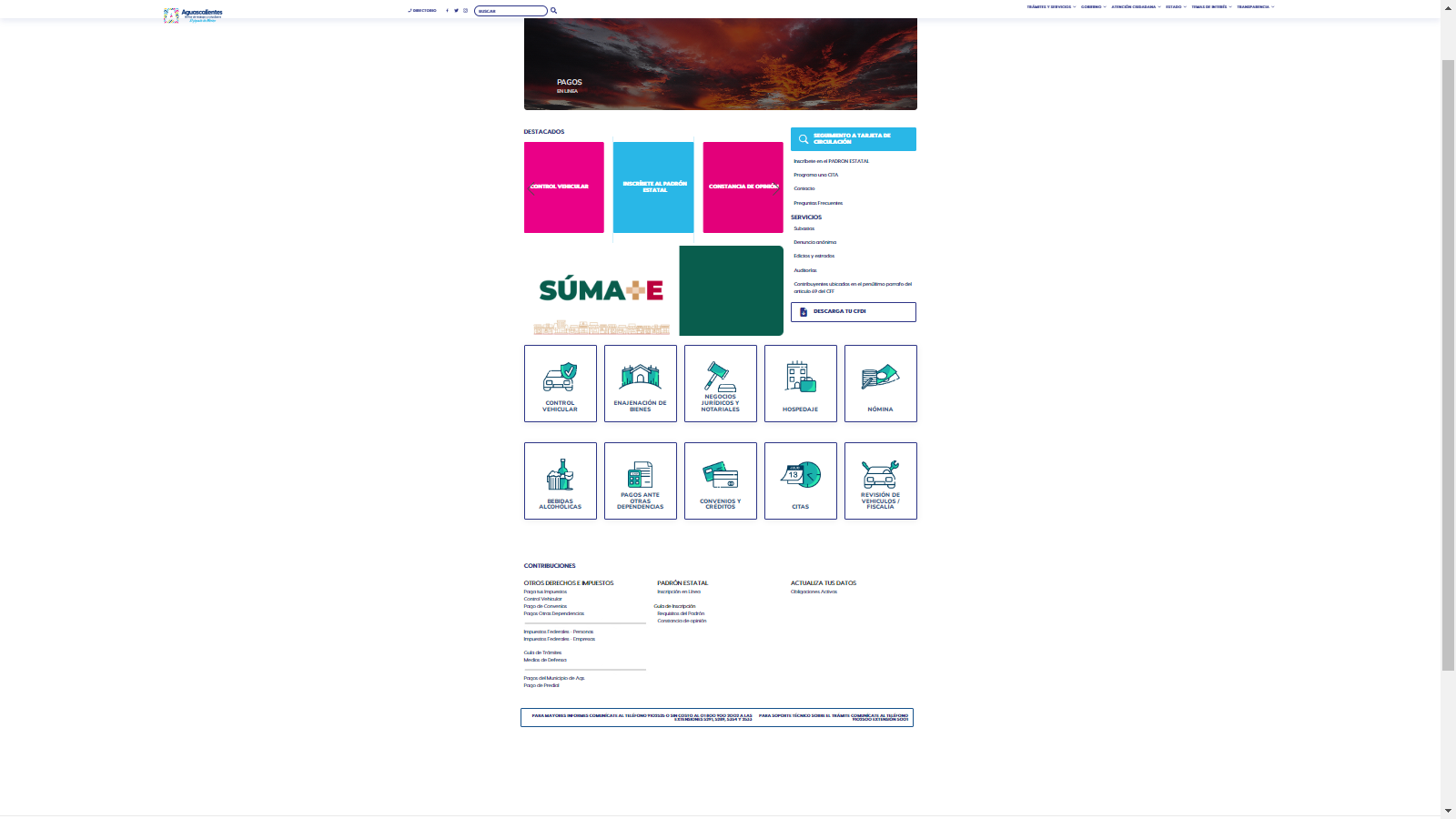 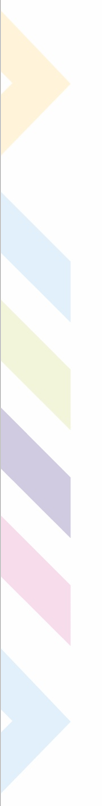 Paso 3. Ubique y seleccione el apartado PADRÓN GENERAL y de click en la opción de Inscripción en Línea
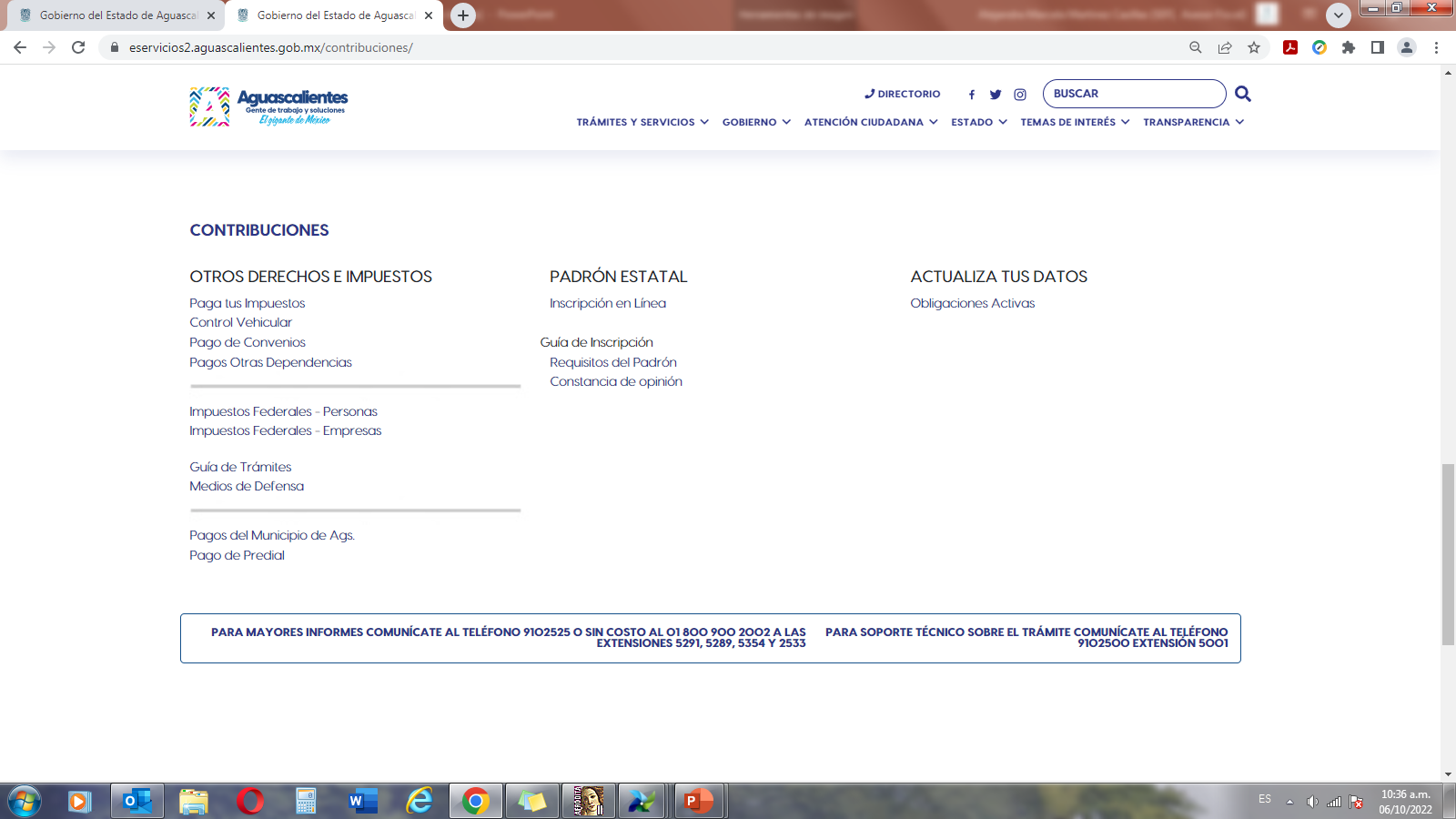 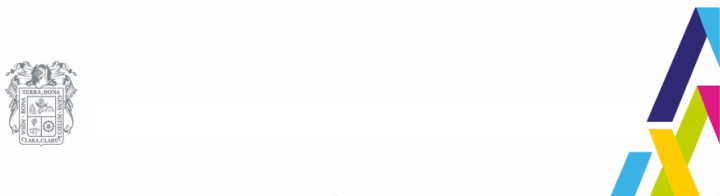 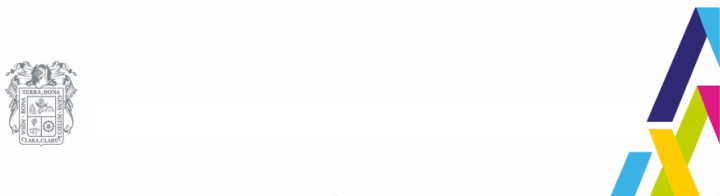 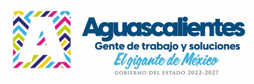 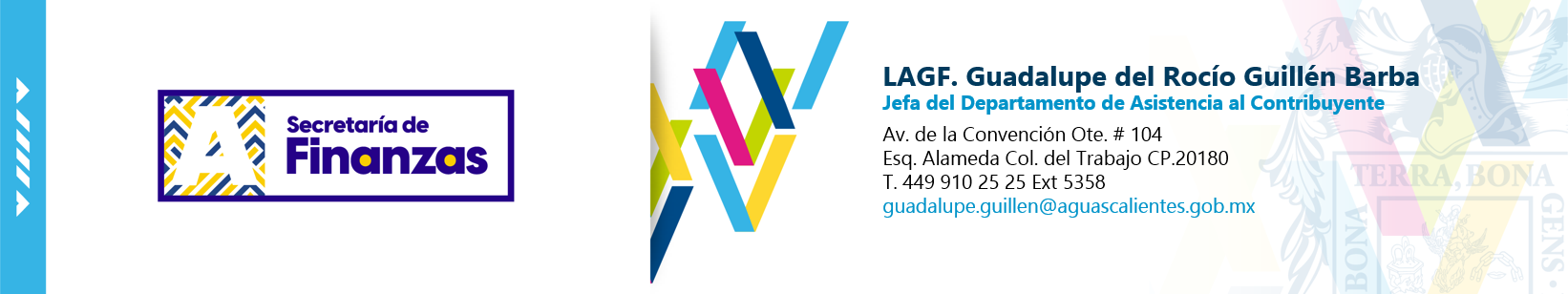 Paso 4. Ingrese su RFC y dé click en el botón Entrar
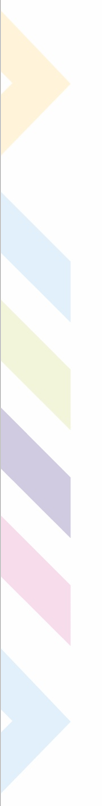 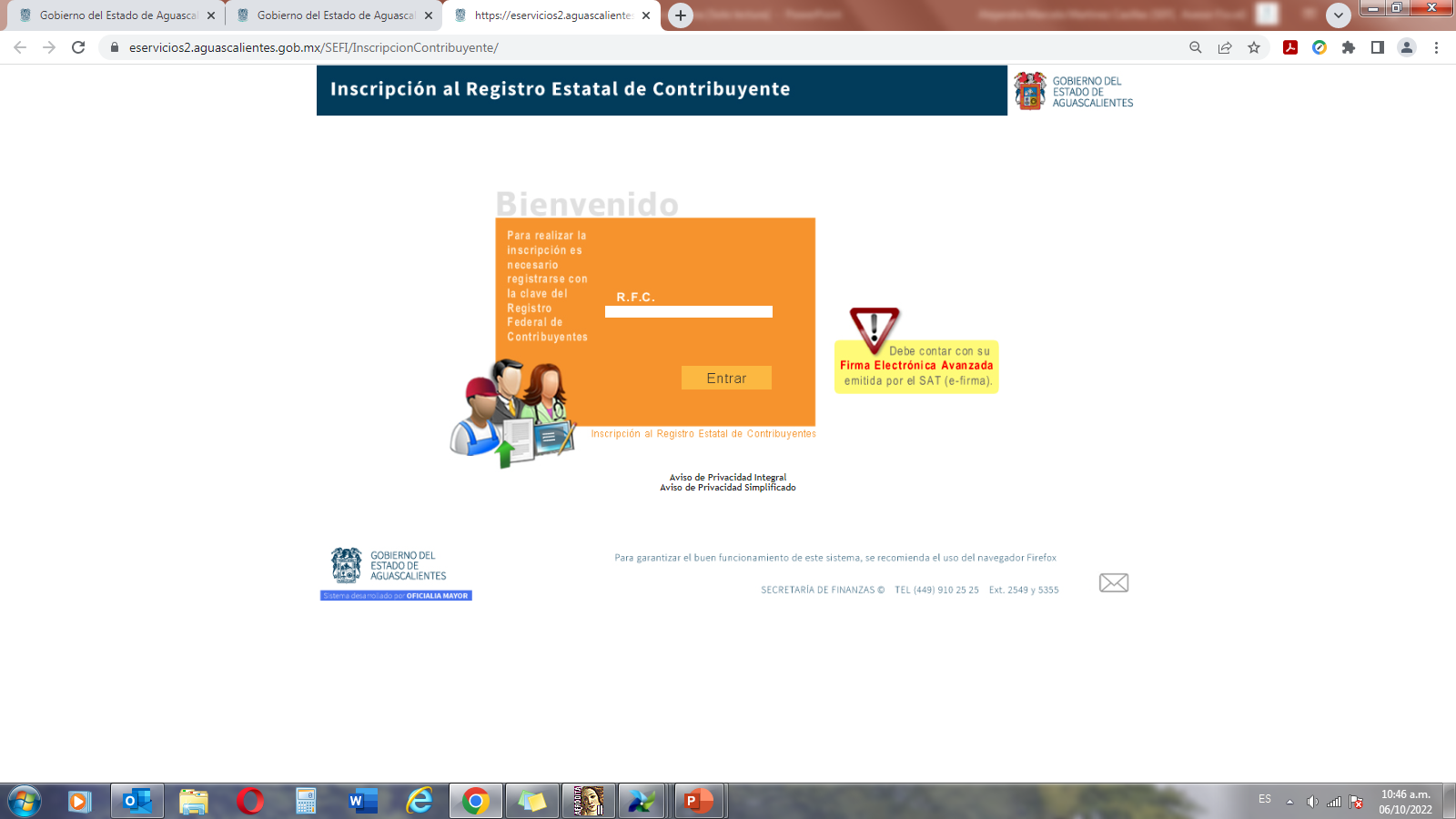 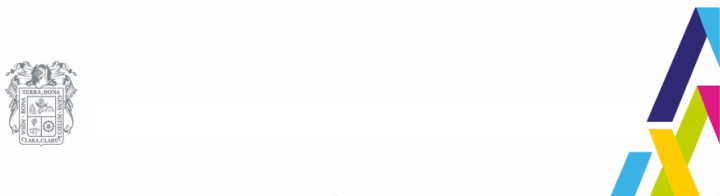 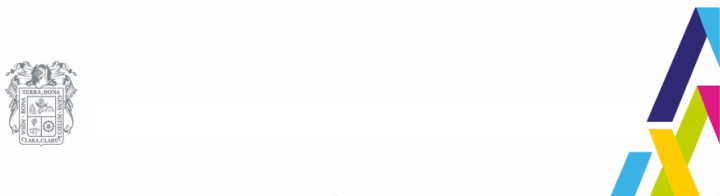 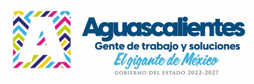 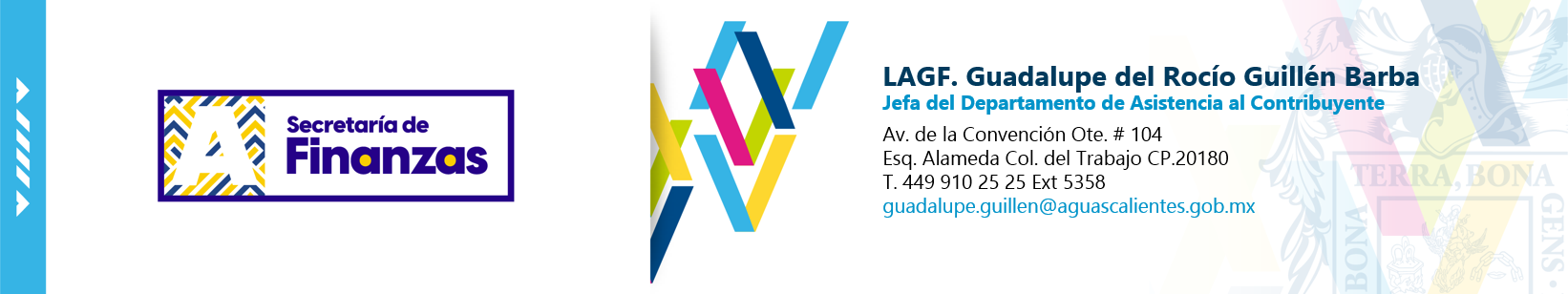 Paso 5.- Ingrese sus datos personales en los apartados correspondientes, verifique si todos sus datos son correctos, de ser así, de clic en el botón Continuar.
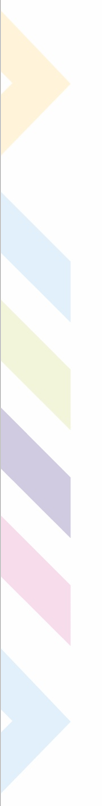 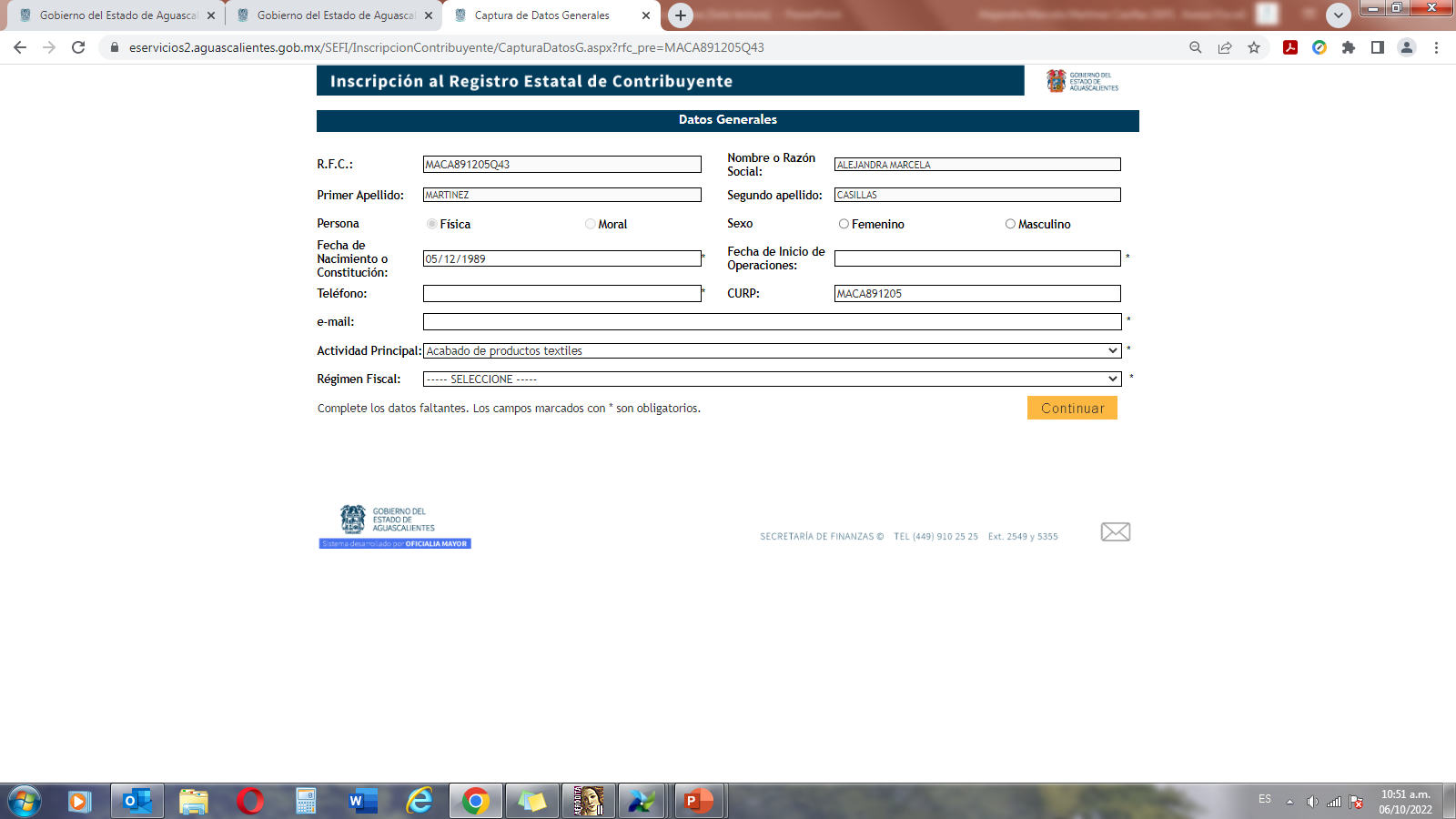 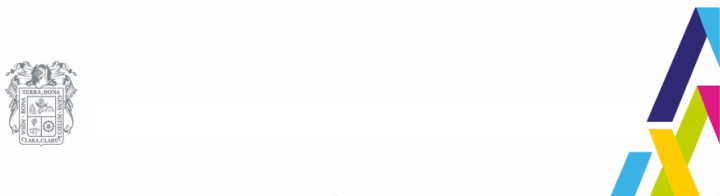 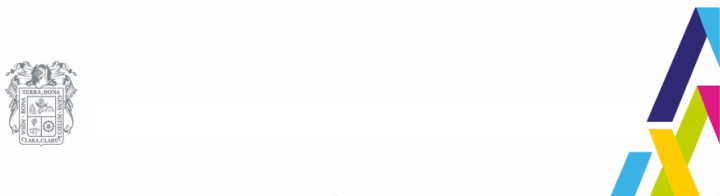 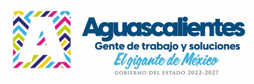 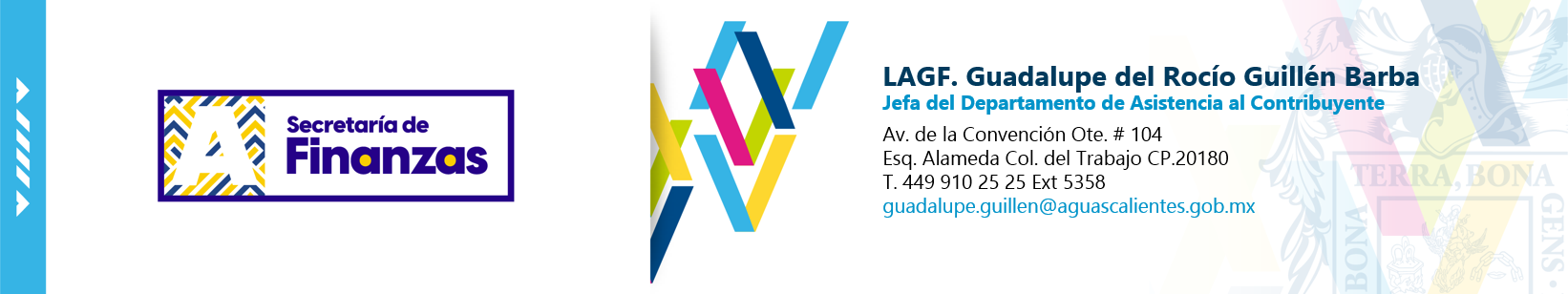 Paso 6.- Ingrese los datos correspondientes a su domicilio fiscal y confirme que los datos sean correctos, de ser así, de clic en el botón Aceptar.
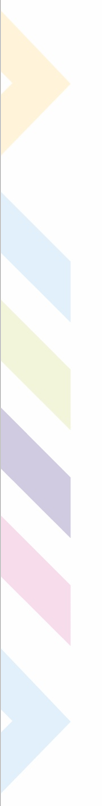 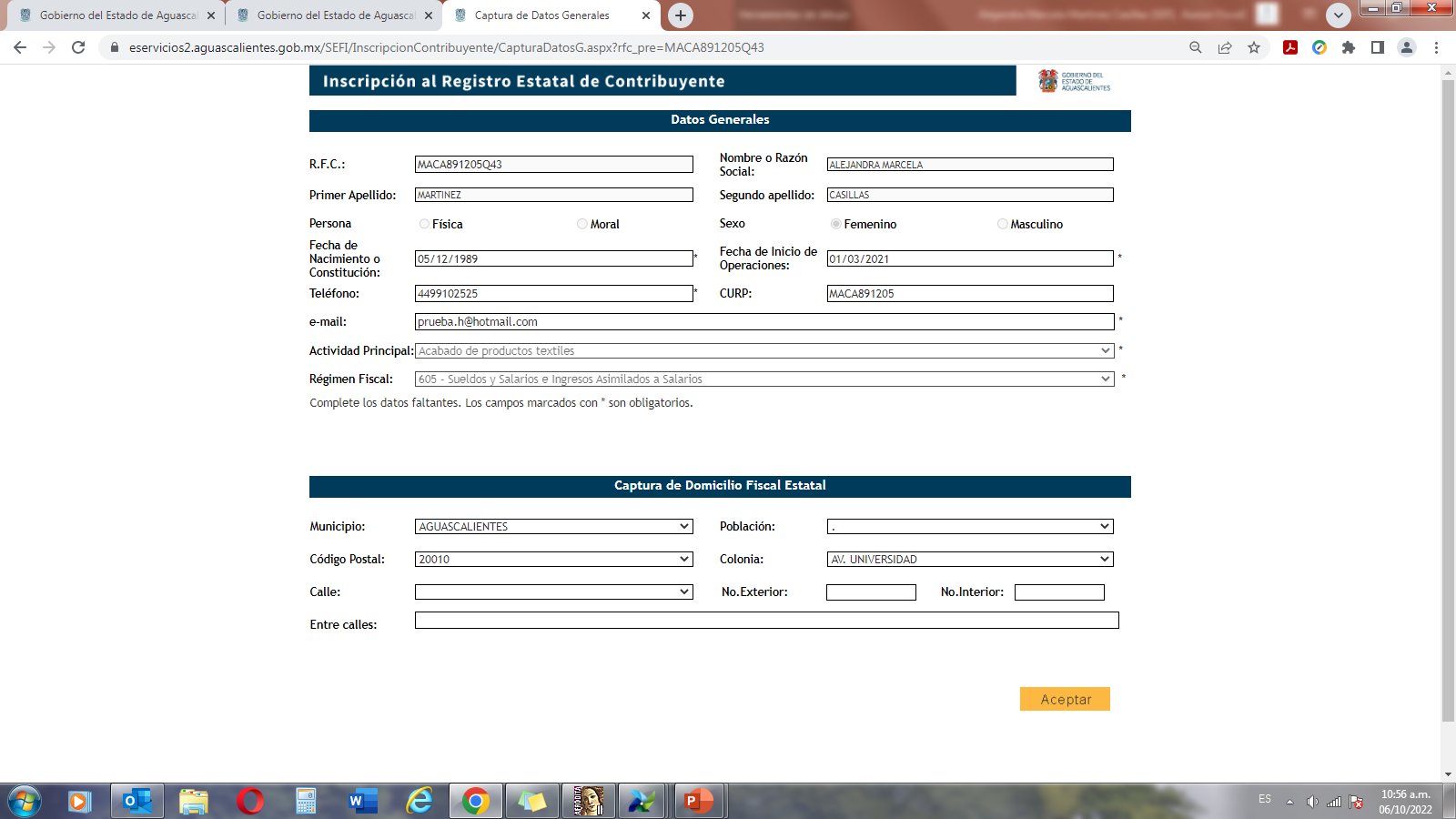 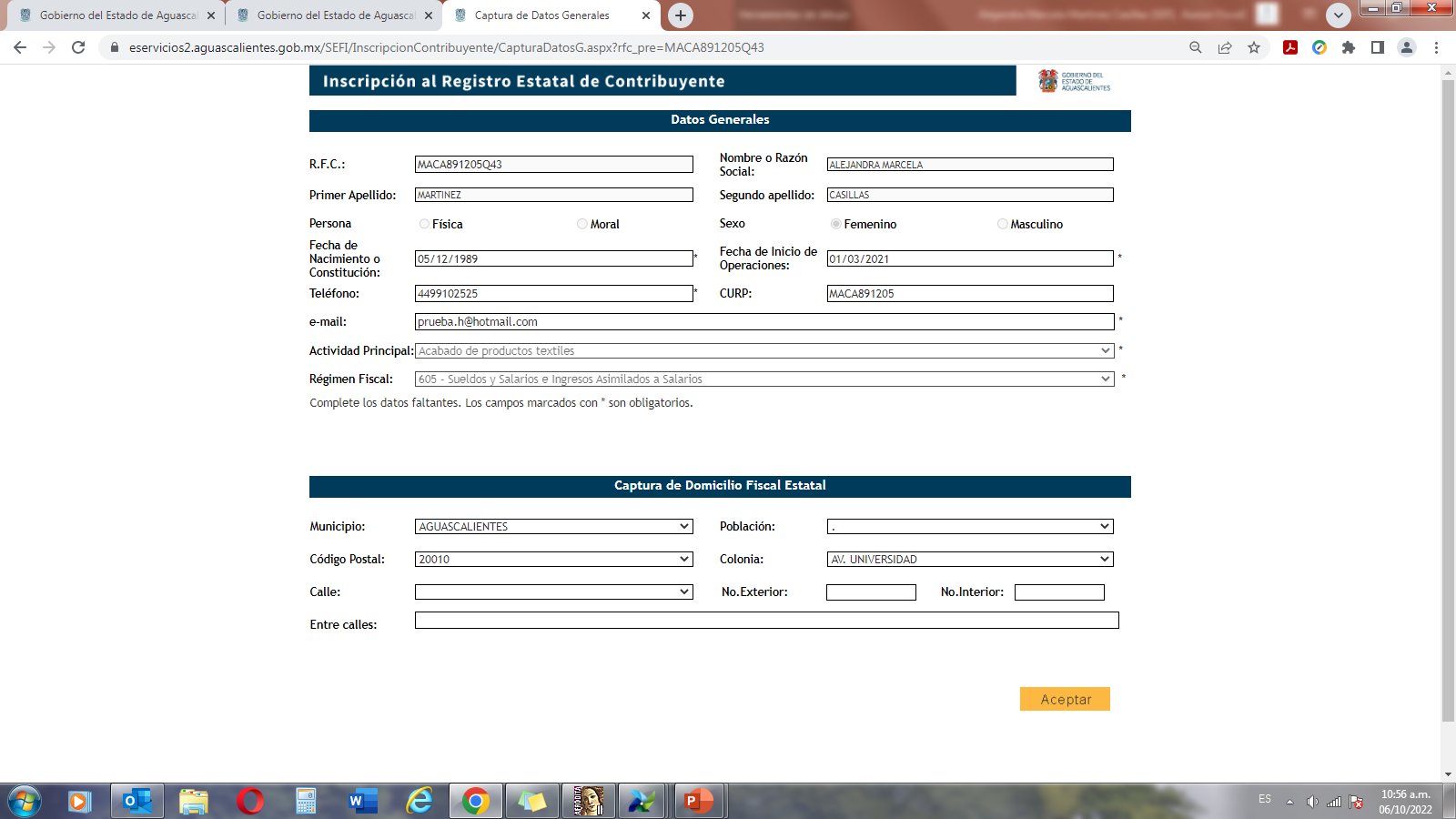 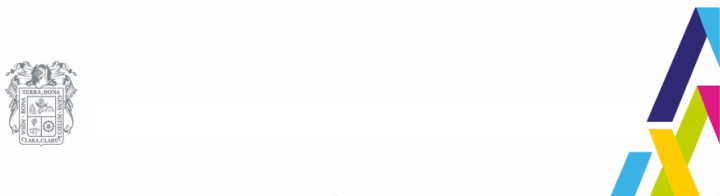 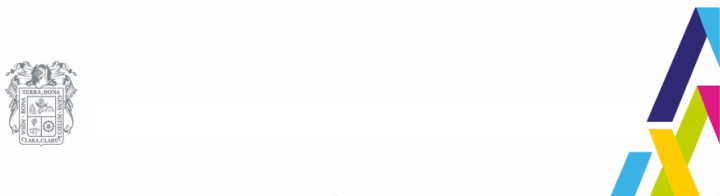 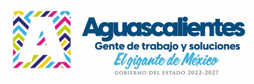 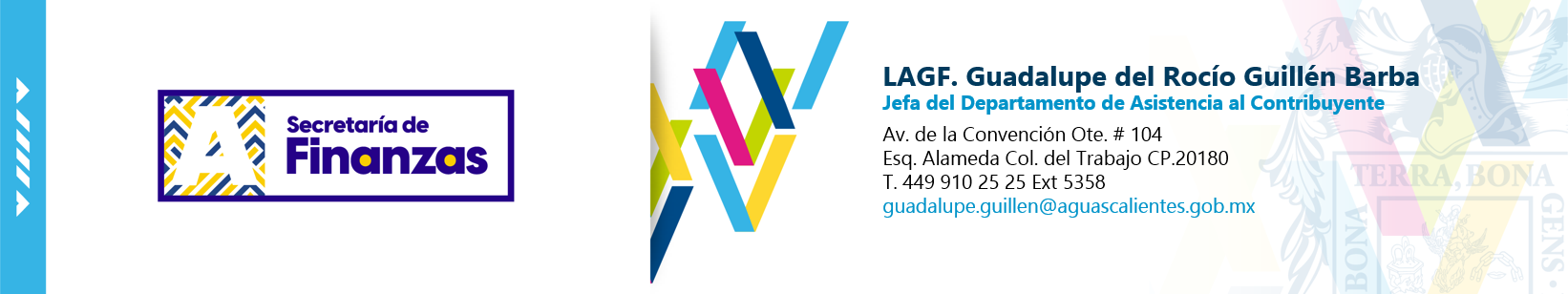 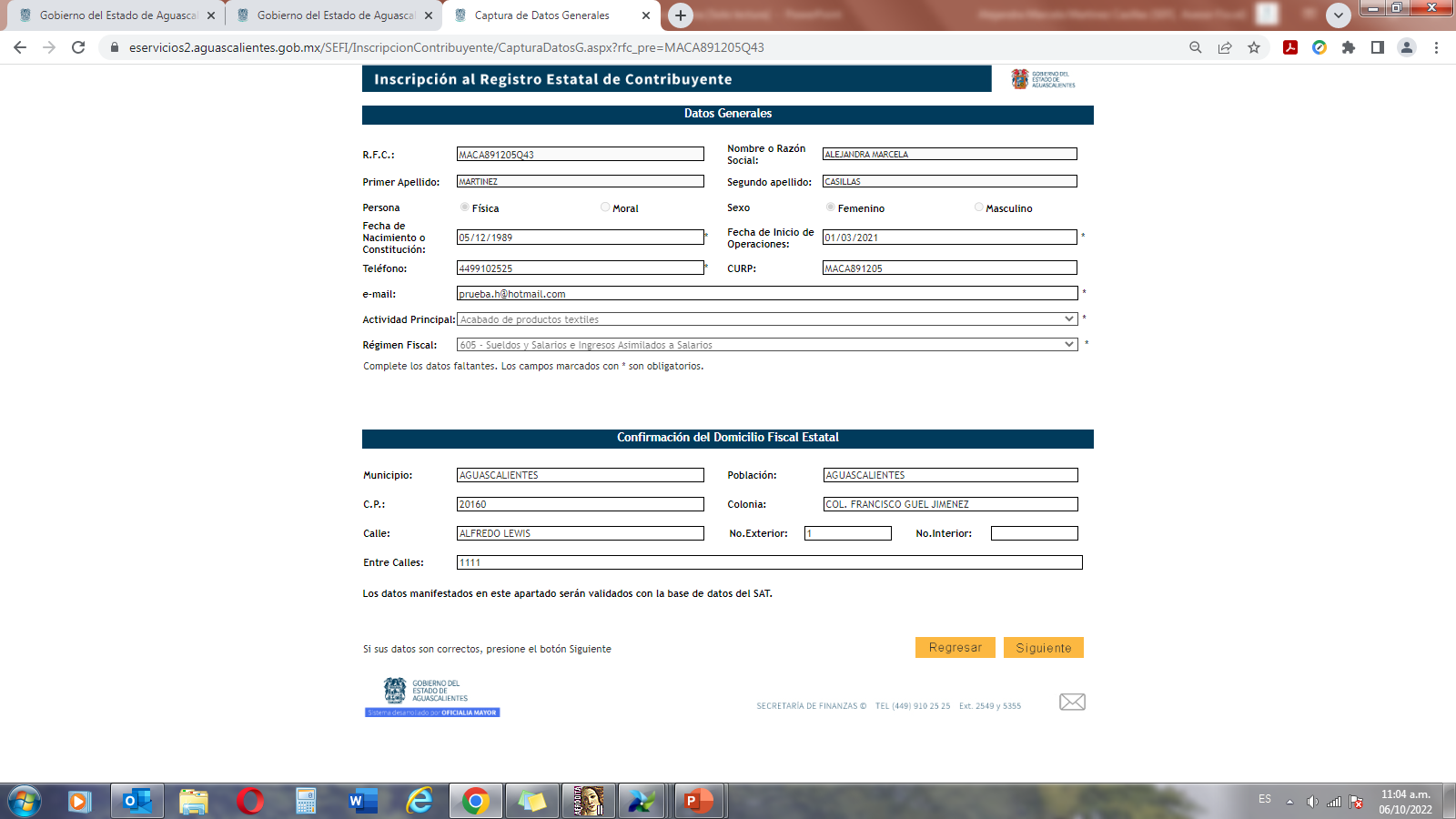 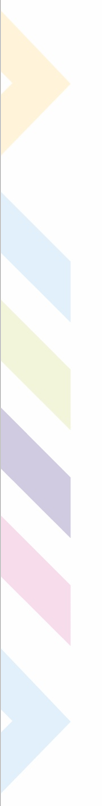 Paso 6.- Verifique si los datos ingresados son correctos, de ser así, dé clic en el botón Siguiente.
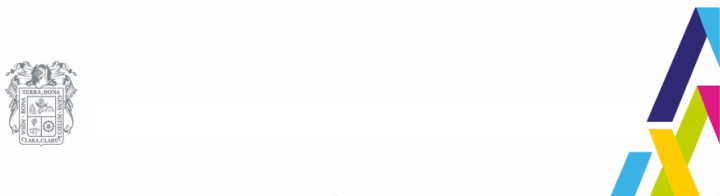 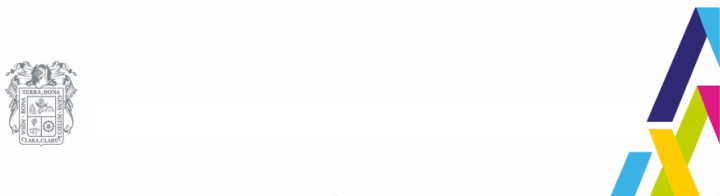 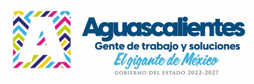 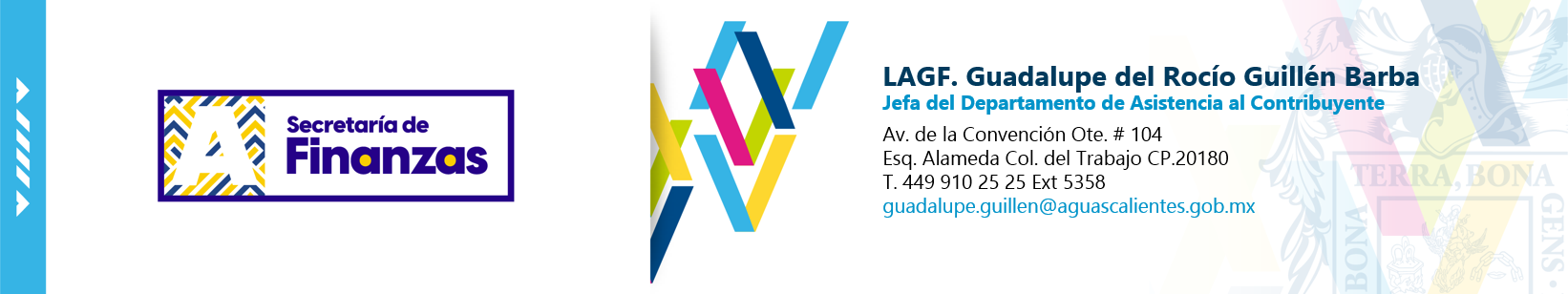 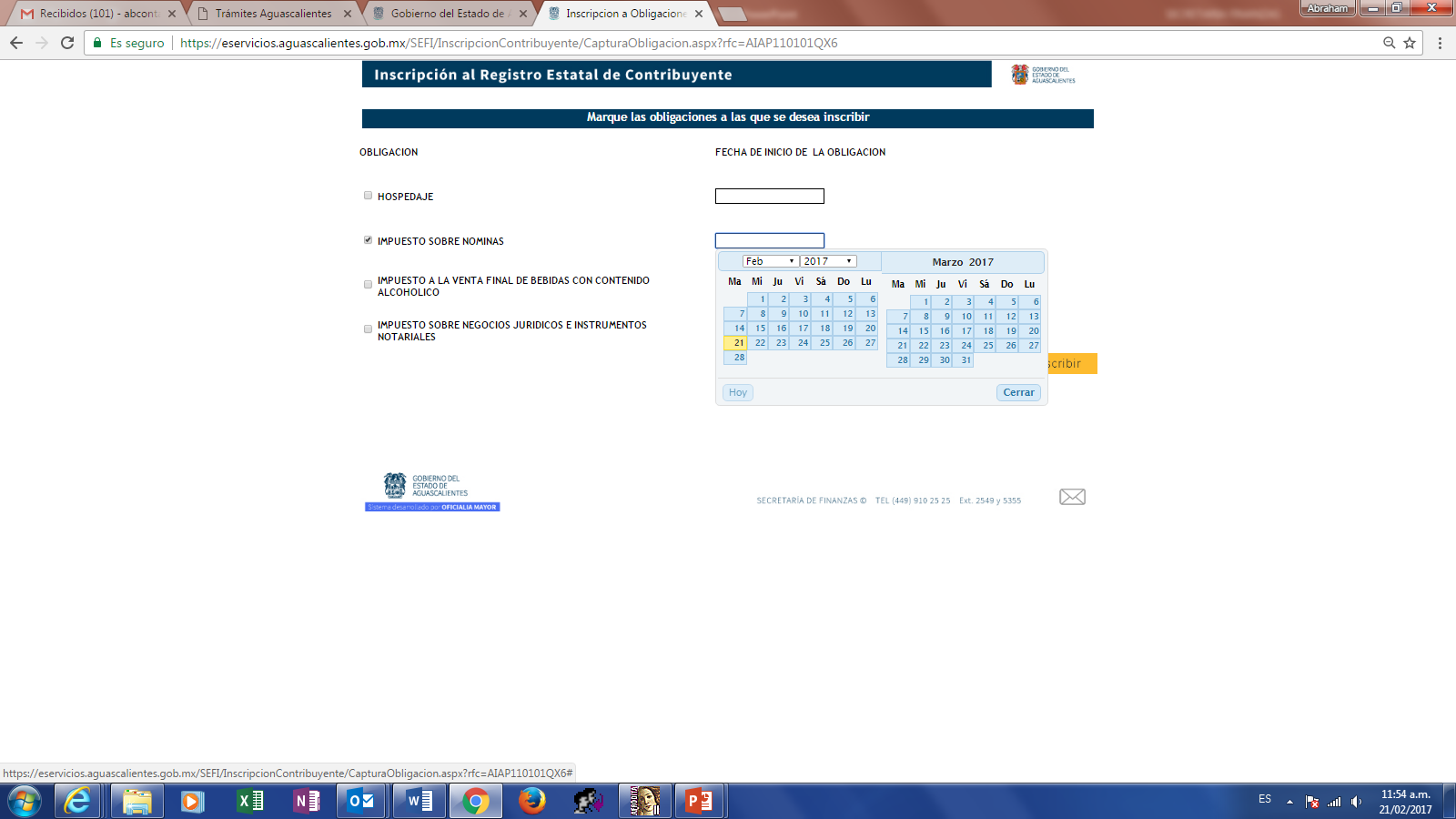 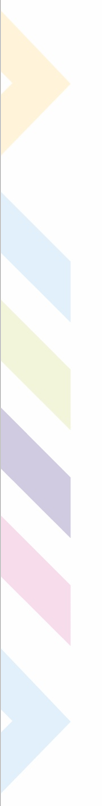 Paso 7.- Seleccione la obligación a la cual desea inscribirse, y seleccione en el calendario la fecha en que dará inicio la obligación y dé clic en el botón Inscribir.
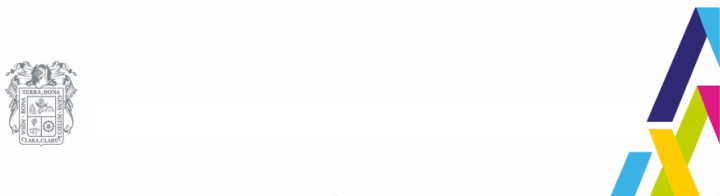 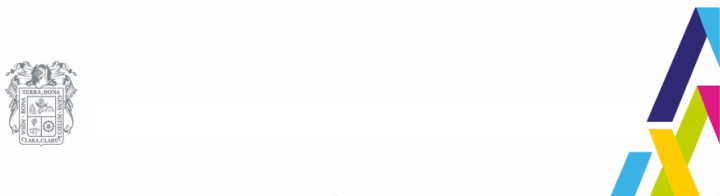 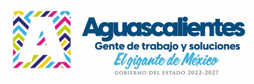 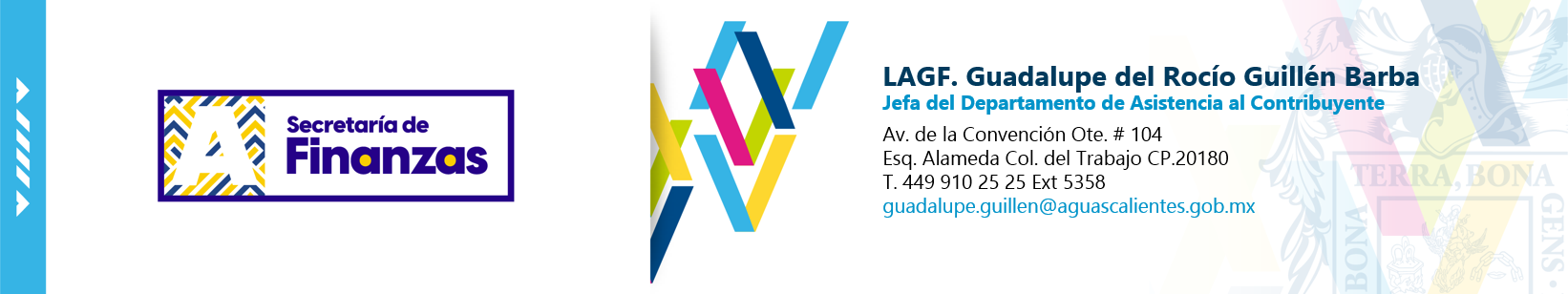 Paso 8.- Concluye el trámite autentificándote con tu firma electrónica avanzada (e-firma) y de clic en el botón Firmar.
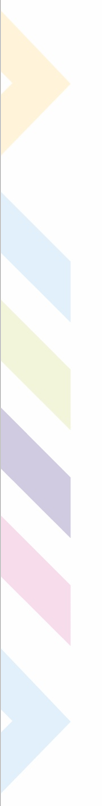 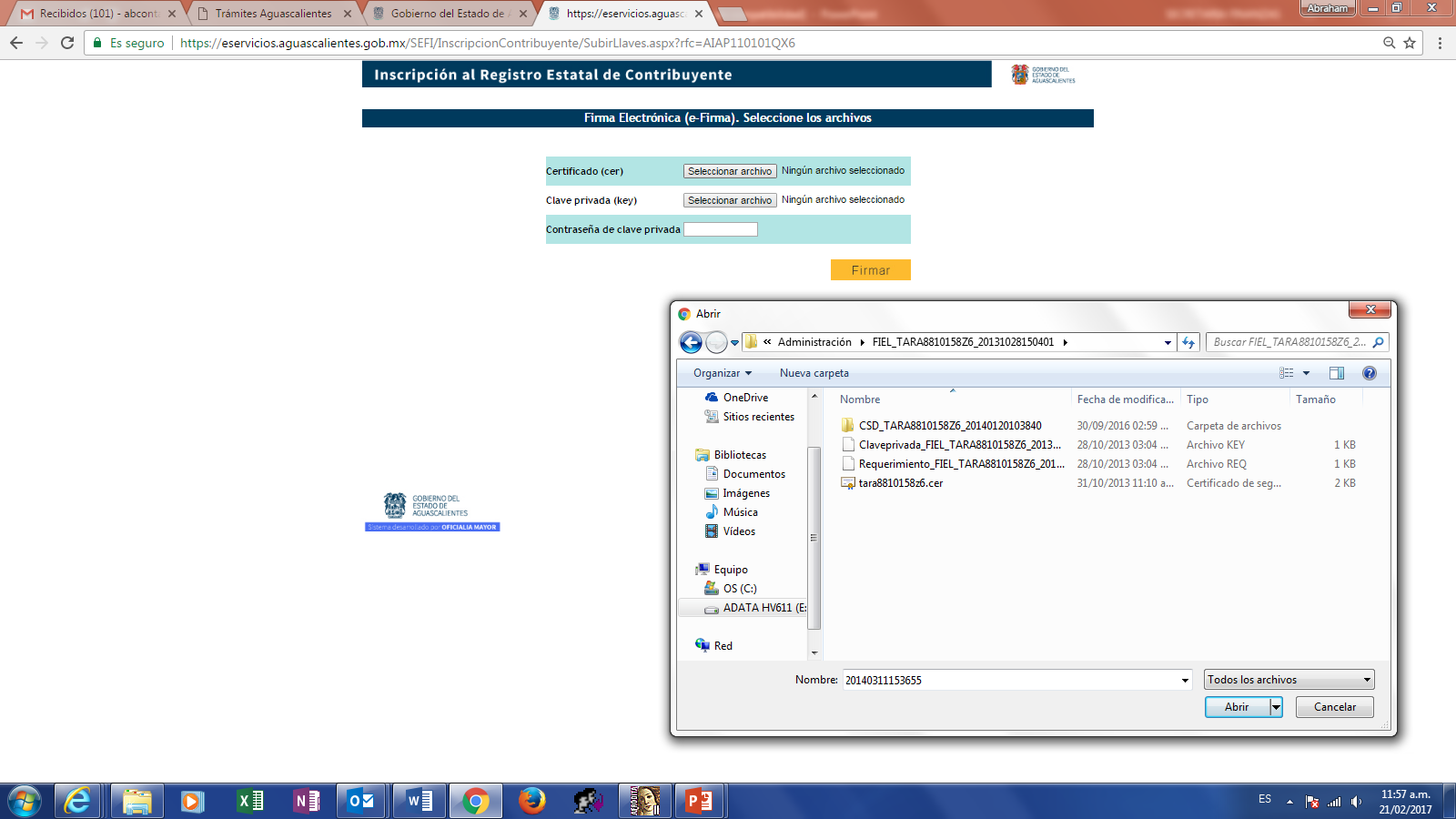 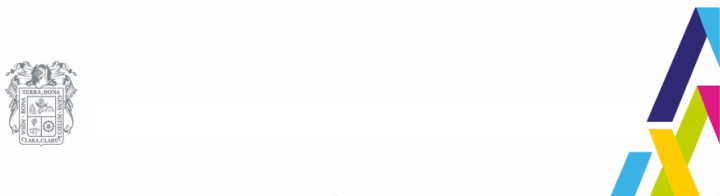 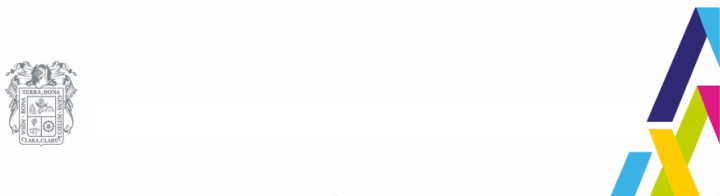 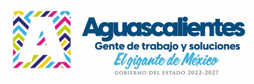 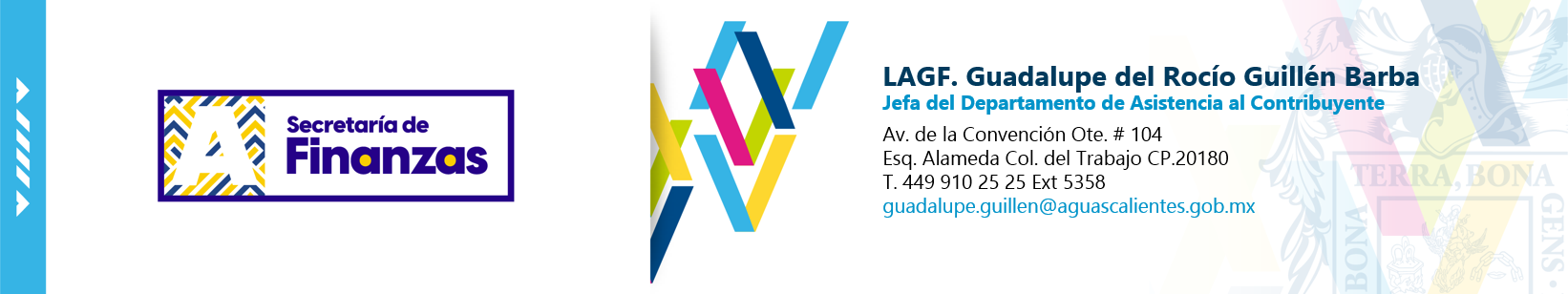 Paso 9.- Contribuyente ha concluido su trámite de inscripción en línea, dé clic en cada uno de los acuses para obtener sus formatos de Inscripción.
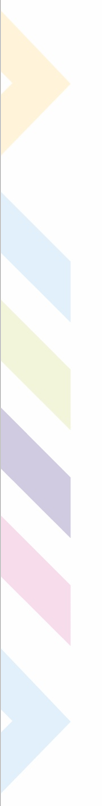 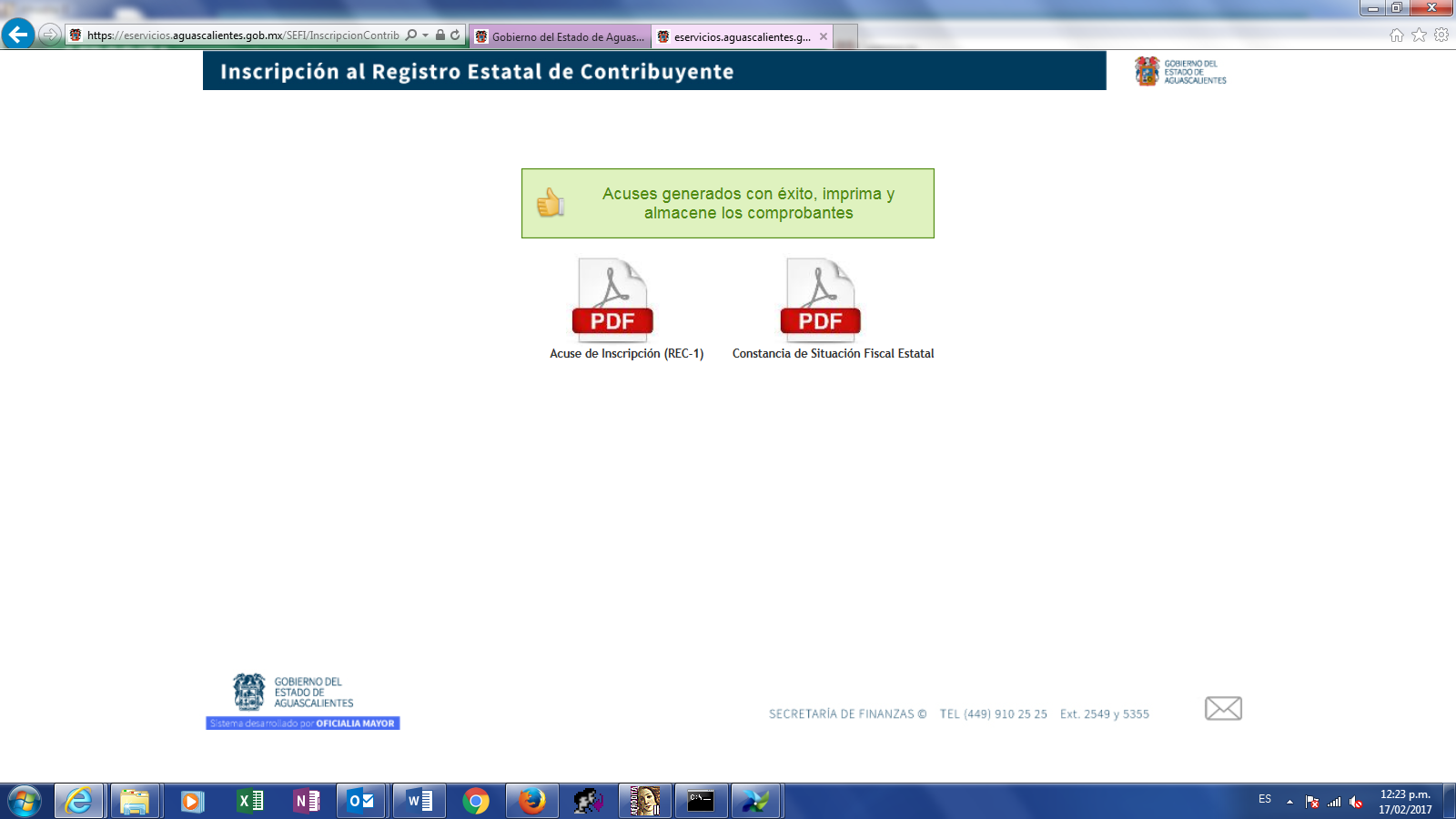 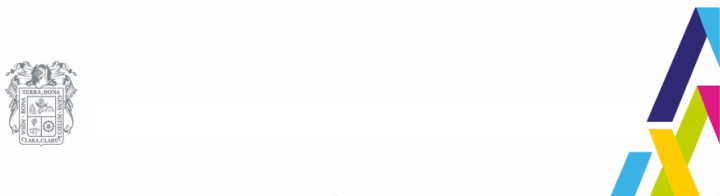 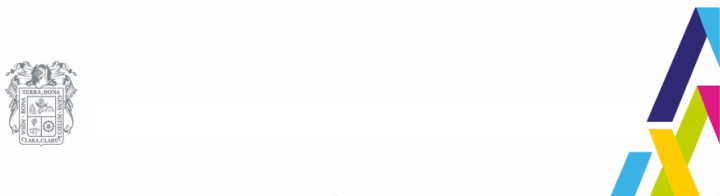 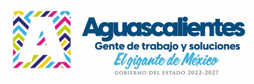 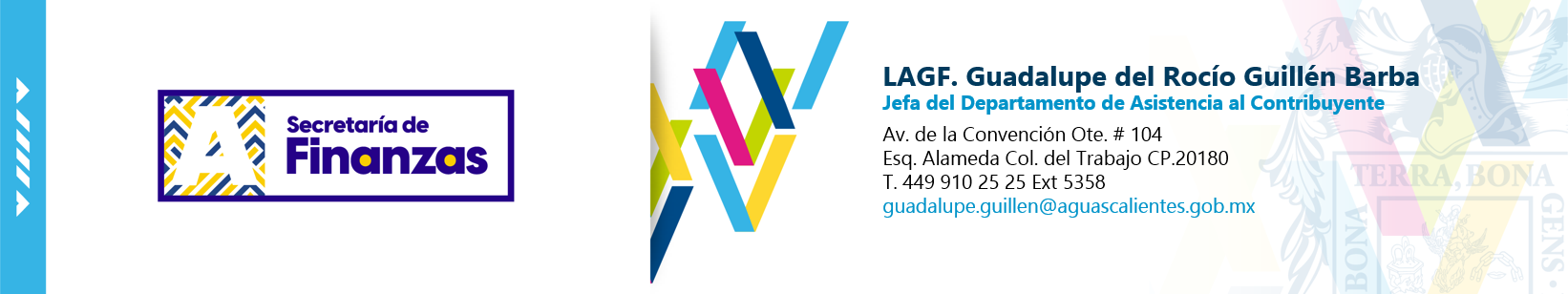 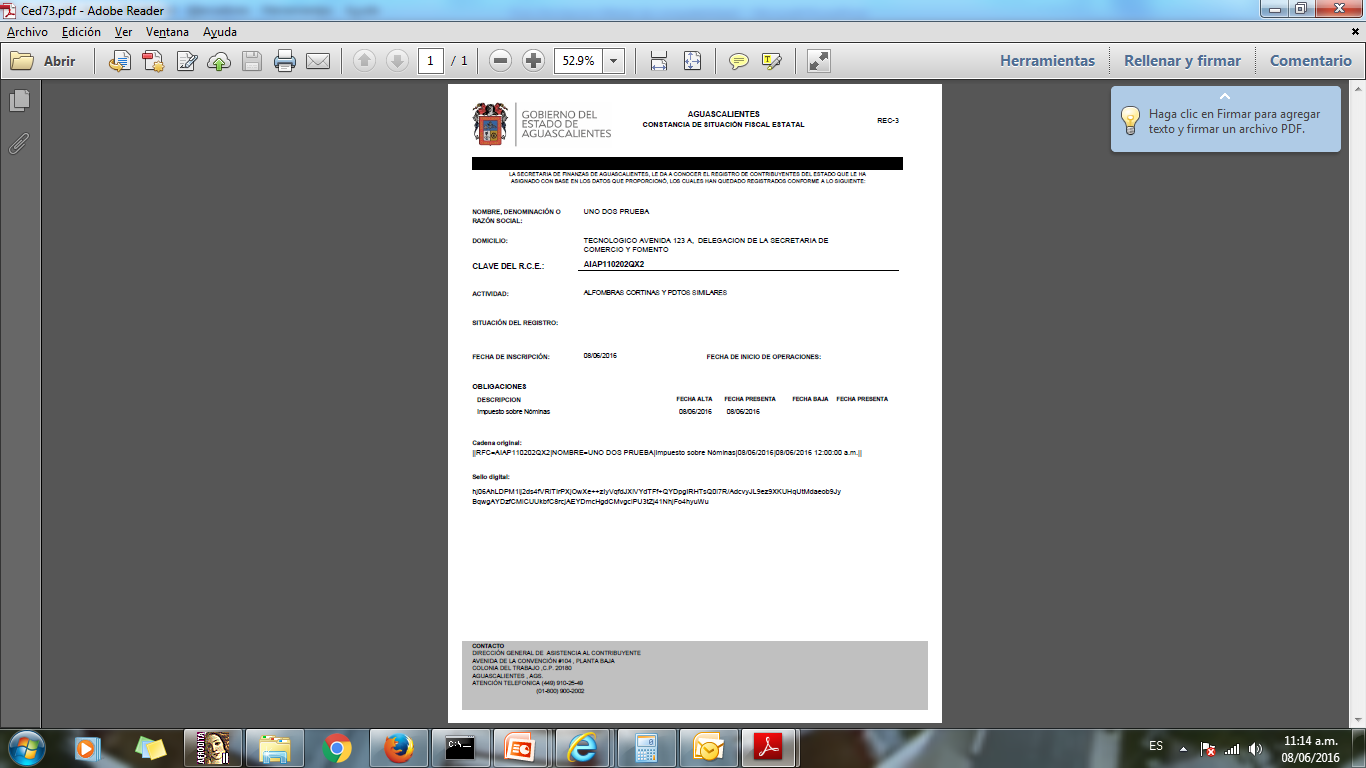 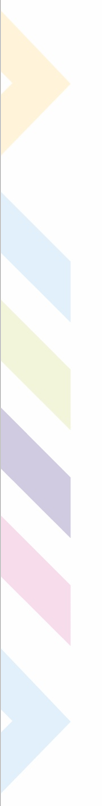 REC-3
CONSTANCIA DE SITUACIÓN FISCAL ESTATAL
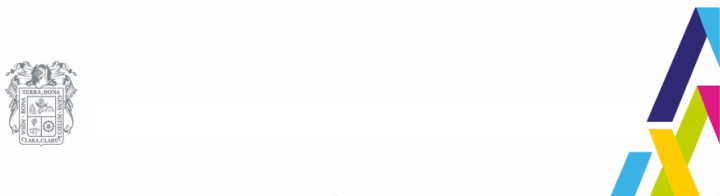 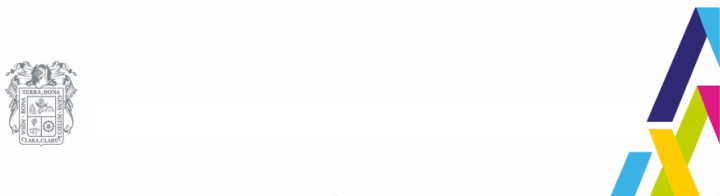 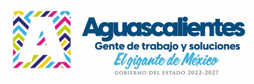 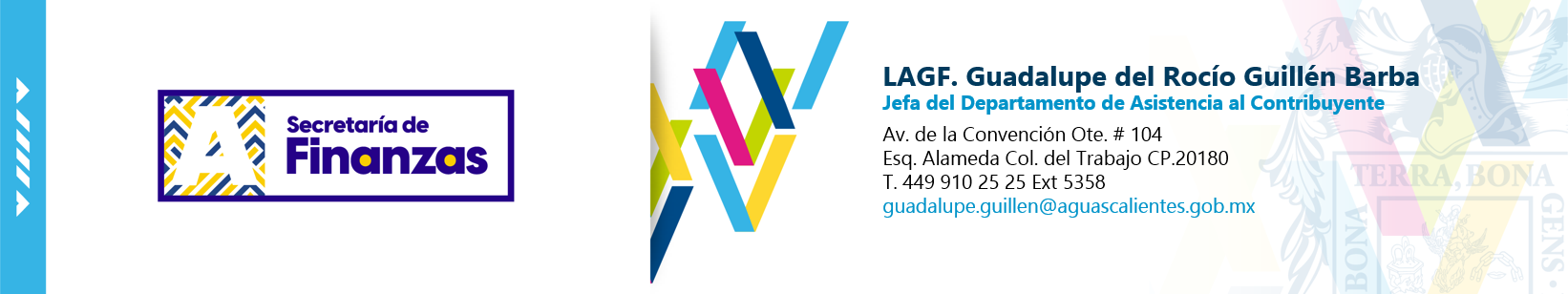 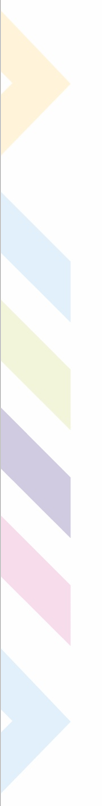 CONTACTO
(449) 910 25 00 ext. 5358 ó 5219 
guadalupe.guillen@aguascalientes.gob.mx
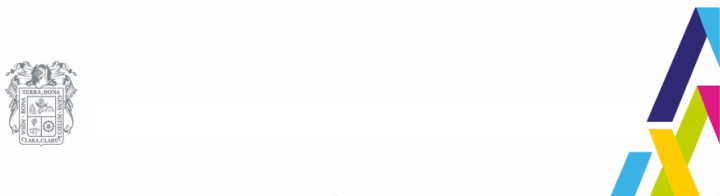 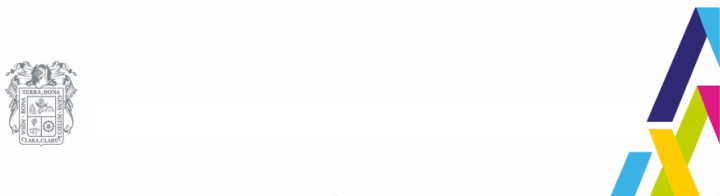